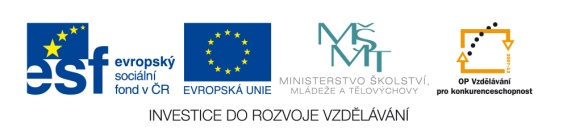 Výukový materiál zpracován v rámci projektu EU peníze školám
Registrační číslo projektu: CZ.1.07/1.4.00/21.2852
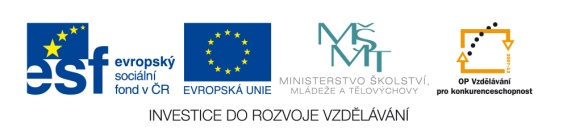 Present simple - usage
When we talk about:
habits – Ex: We always spend our holiday together.

something that repeats - Ex: My sister often wakes up at seven o´clock every morning.

future facts, usually found in a timetable or a chart - Ex: The hotel melts in May.
Present simple
Signal words (SW)
every (day, week,…)	regularly
once/twice… a day/week…	all the time
preposition of time (on, in, at)

SW is placed in the end of the sentence.

EX: Susan learns english at school every Monday.
EX: Our children visit grand parents in Prag twice a week.
EX: My mum travels with her friend to France in March.
EX: I cycle with our frinds in park regulary.
EX: My husband works on computer all the time.
Present simple
Frequent Adverbs (FA)
always	usually
never	sometimes
often 	selden

FA stand between subject and verb.

EX: My brother and I usually meet friends in front of school.
EX: We never fly to France, we always drive there.
EX: Our teacher often gives us english homework.
EX: I sometimes listen that kind of music.
Present simple
+  Subject  +  verb  + ………  (he, she, it)  +  verb +-s  + ………
 	We often eat soup for lunch at school every day.
	Tom sometimes reads a book in the evening.

 -	Subject  +  do/does (he, she, it)  +  not  +  verb  +  …………
 	I don´t live in the small village, I live in big city.
	My father doesn´t cook at home.

 ?	do/does ( he, she, it)  +  Subject  + verb  +  …………?
 	Do they often watch TV on Saturday evening?
	Does she usually drink a coffee for a breakfast every morning?
Present simple - spelling
(-s), (-sh), (-ch), (-x), (-o) -> + (-es)	
EX.: go -> goes, finish -> finishes

(- consonant  + y) -> (-ies)	
EX.: copy -> copies, study -> studies	

(- vowel + y) -> + (-s)	
EX.: play -> plays, stay -> stays
present simple - Exercise
There is a mistake in each sentence. Can you find? Correct it!

James don´t play football with his friends. 
I every day swim.
Mr. and Mrs. Davies visits their friends in Argentina. 
Does you help grandparents on the farm?
Fiona don´t gos to summer school. 
You and Kevin rides bikes.
My father usually work in the garden. 
Does you often watch films?
Autorem materiálu a všech jeho částí, není-li uvedeno jinak, je Mgr. Věra Vepřeková
  